السلام عليكم ورحمة الله
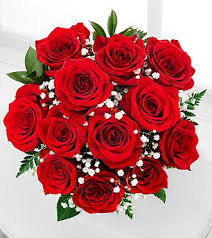 مرحبا بكم
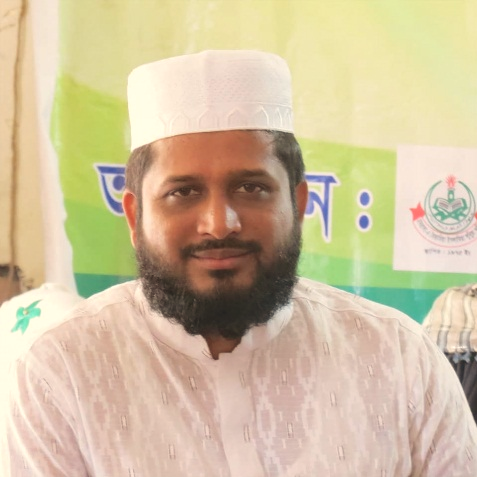 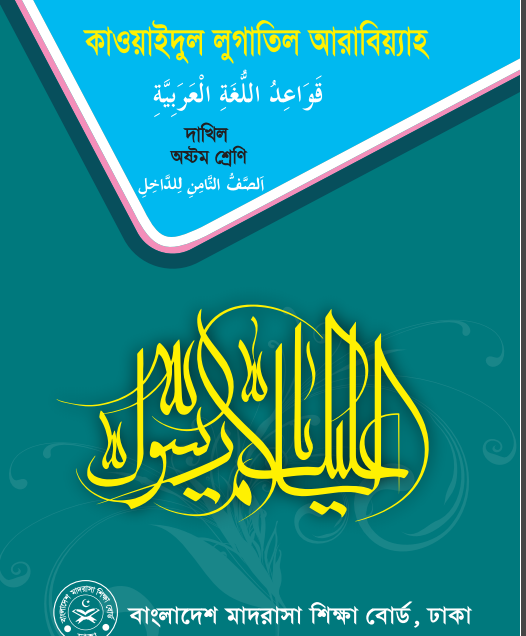 تعارف الدرس
تعريف المعلم
الصف : الثامن
المادّة : قواعد اللغة العربية 
الدرس العام : علم الصرف
الدرس الخاص : الدرس الأول
الحصّة : الرابع
الوقت: 40 دقائق
محمد علاء الدين 
معين المعلم (العربي)
المدرسة المحمدية الأحمدية السنية (العالم)
بانوربازار , سيتاكوند , جاتجام.
رقم الجوال: ۰۱۸۲۹۳۲۱٧۱۰
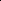 تقديم ظن درس اليوم ببعض الأسئلة
تقديم ظن درس اليوم ببعض الأسئلة
تقديم ظن درس اليوم ببعض الأسئلة
زيدٌ
جاء ني
رأيت
زيداً
بزيدٍ
مررت
درس اليوم
ميدان علم الصرف
ইলমুস সরফের ক্ষেত্রসমূহ
أهداف الدرس
يستطيع الطلاب بعد نهاية درس اليوم
علم الصرف   এর সীমানায় প্রবেশ করে এমন শব্দগুলো চিহ্নিত করতে পারবে ও লিখতে পারবে।
 علم الصرف এর সীমানায় প্রবেশ করে নাএমন শব্দগুলো চিহ্নিত করতে পারবে ও লিখতে পারবে।
নিচের উদাহরনলক্ষ কর
উপরেল্লেখিত الضرب মাসদার থেকে নির্গত  فعل গুলো এমন فعل যা বিভিন্ন  صيغه এ রুপান্তরিত হচ্ছে।
নিচের উদাহরনলক্ষ কর
উপরেল্লেখিত  نعمএমন فعل যা বিভিন্ন  صيغه এ রুপান্তরিত হচ্ছে না অর্থ্যাৎ অপরিবর্তন থাকছে।
নিচের উদাহরনলক্ষ কর
جاء ني
خالدٌ
رأيت
خالدًا
مررت
بخالدٍ
উপরেল্লেখিত  خالد শব্দটি এমন  اسم যা বিভিন্ন  اعرابগ্রহন করছে।
নিচের উদাহরনলক্ষ কর
جاء ني
هؤلاءِ
رأيت
هؤلاءِ
مررت
بهؤلاءِ
উপরেল্লেখিত  هؤلاء শব্দটি এমন  اسم যা বিভিন্ন  اعراب গ্রহন করছে না অর্থ্যাৎ অপরিবর্তন থাকছে।
ইলমুস সরফের ক্ষেত্রসমূহ
এক
যেসব فعل সকল  সীগায় রুপান্তরিত হয় , সেগুলোকে আরবিতে الأفعال المتصرفة (রুপান্তরশীল ফে’লসমূহ) বলে।
দুই
যেসব اسم সকল  প্রকার  اعرابগ্রহণ করে, সেগুলোকে আরবিতে الأسماء المتمكنة (ইরাব গ্রহণকারী ইসিমসমূহ) বলে।
ইলমুস সরফের ক্ষেত্রসমূহ নয়
এক
যেসব فعل সকল  সীগায় রুপান্তরিত হয় না, সেগুলোকে আরবিতে الأفعال غير المتصرفة (অরুপান্তরশীল ফে’লসমূহ) বলে।
দুই
যেসব اسم সকল  প্রকার  اعرابগ্রহণ করে না, সেগুলোকে আরবিতে الأسماء غير المتمكنة (ইরাব গ্রহণকারী নয় এমন ইসিমসমূহ) বলে।
ইলমুস সরফের ক্ষেত্রসমূহ
নয়
রুপান্তরশীল ফে’লসমূহ এবং ইরাব গ্রহণকারী ইসিমসমূহ  ছাড়া যত প্রকারের শব্দ আছে তা صرف এর আলোচনার আওতায় আসে না।
ইলমুস সরফের ক্ষেত্রসমূহ নয়
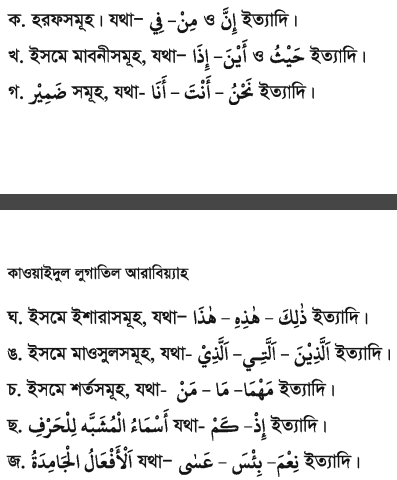 التقييم
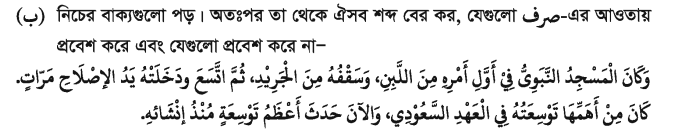 সমাধান
صرف এর আওতায় প্রবেশ করে এমন শব্দাবলি
كان, المسجد , النبوي, اول, امر, اللبن, السقف, الجريد, اتّسع, دخلتْ, يد, الأصلاح, مرات, أهمّ, توسعة, العهد, السعودي, حدث, أعظم, انشاء
সমাধান
صرف এর আওতায় প্রবেশ করে না এমন শব্দাবলি
و, في, ه, من, ثمّ, ها, الأن, منذ.
واجب المنزل
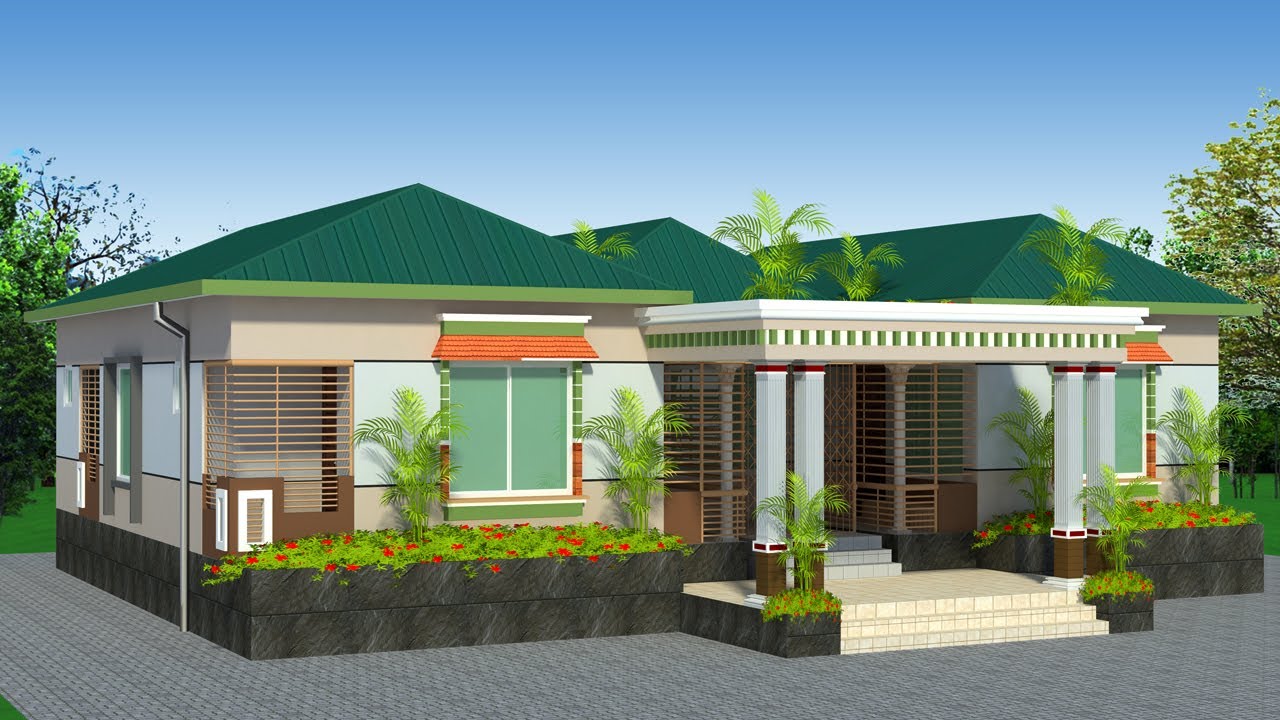 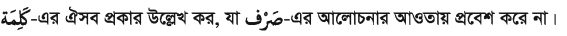 شكرا
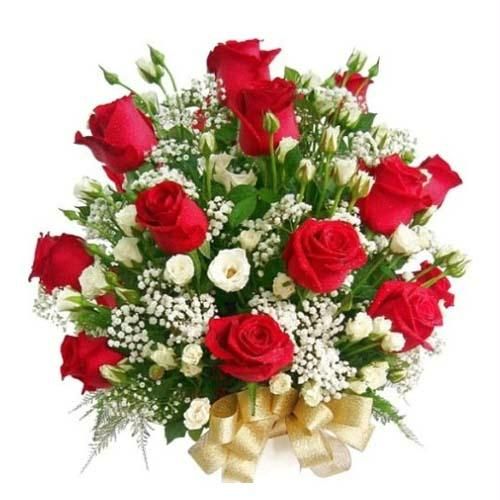